Módulo 6:
Liderazgo adaptativo

(esta versión es un resumen del material, para profundizar más, consultar la versión en inglés)
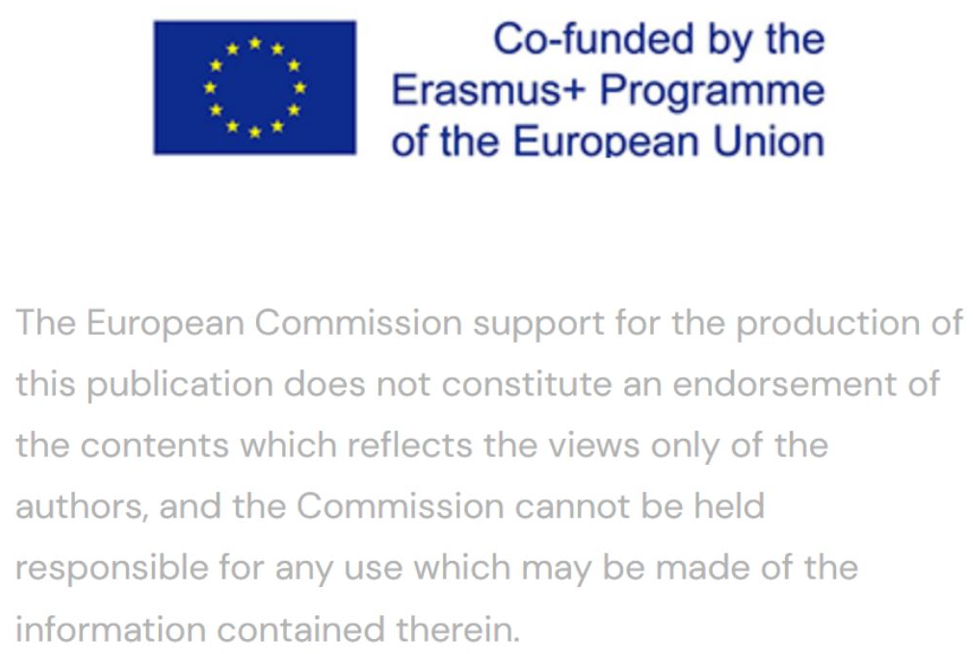 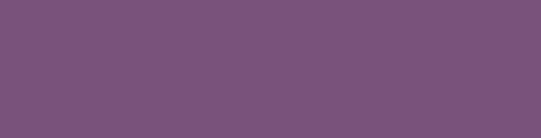 El liderazgo tiene que adaptarse para hacer frente a la crisis.
Características del liderazgo (en una crisis)
1
Tras completar este módulo, dispondrás de conocimientos sobre...
Digresión: Gestión de crisis - Competencias necesarias
2
Fundamentos del liderazgo en una crisis
3
Liderazgo en una crisis: El enfoque del liderazgo adaptativo
4
Cinco pasos para un liderazgo adaptable en una crisis
5
Esta presentación está bajo licencia CC BY 4.0. 
Para ver una copia de esta licencia, visita https://creativecommons.org/licenses/by-sa/4.0/deed.en
Tras completar este módulo...
...habrás reflexionado sobre tu propia forma de entender el liderazgo (en una crisis).
...conocerás las competencias clave necesarias para gestionar con éxito una crisis.
...estarás familiarizado con las características clave del liderazgo en una crisis. 
...conocerás los aspectos clave del liderazgo adaptativo que te permitirán responder a las incertidumbres de una crisis.
Foto: Adobe Stock
¿Qué es el liderazgo? ¿Se necesitan diferentes capacidades de liderazgo en una crisis?
Independientemente del estilo de liderazgo predominante, existen algunas directrices generales para los «buenos» líderes.
Buen liderazgo
Los buenos líderes deben...
Desafiar a la gente a pensar
Medir y recompensar los resultados
Comunicar expectativas claras
Asignar y desplegar adecuadamente el talento
Predicar con el ejemplo
Proporcionar información continua, positiva y negativa
Tomar decisiones
Rendir cuentas a los demás
Disfrutar realmente de la responsabilidad
Invertir en relaciones
Ser grandes profesores
Preguntar y buscar consejo
No procrastinar
Crear un ambiente positivo y lleno de energía
Digresión: Gestión de crisis - Competencias necesarias
Los conocimientos multidisciplinarios son necesarios en una crisis empresarial.
Conocimientos necesarios de los gestores en una crisis
Debido a la diversidad de conocimientos necesarios en una crisis, a menudo la gestión de crisis sólo es posible en equipo.
Fundamentos del liderazgo en una crisis
El liderazgo adquiere aún más importancia en tiempos de crisis. Los empleados están intranquilos y su rendimiento puede disminuir considerablemente.
Importancia del liderazgo en situaciones de crisis
«Tiempos» normales
¿Qué cambia en tiempos de crisis?
En la mayoría de los casos, las personas rinden en torno al 60 % de su potencial sin ningún tipo de liderazgo.
Por tanto, se puede obtener un 40 % adicional si se dispone de un liderazgo eficaz.
Crisis
La inseguridad y el miedo bloquean el rendimiento del personal
Atribuir la crisis a la gestión reduce la confianza del personal en ella.
Las bajas por enfermedad pueden aumentar.
La fluctuación del personal puede aumentar.
Se necesita liderazgo adaptativo
Para poder hacer frente a la crisis, el liderazgo tiene que adaptarse.
Las crisis novedosas pueden poner a prueba la capacidad de liderazgo, la toma de decisiones y el pensamiento estratégico. Se espera un fuerte apoyo, orientación y confianza.
Demostración de liderazgo
A
Durante una crisis, las partes interesadas deben participar y las interacciones con ellas (y posiblemente con los medios de comunicación) para articular la situación y compartir el plan de acción previsto son estratégicas. Los líderes pueden utilizar las crisis como una oportunidad para crear asociaciones más sólidas y pedir ayuda si es necesario.
A continuación se ofrecen consejos para los líderes en la gestión de crisis:
Rendimiento constante.
B
Mostrar una actitud positiva siempre.
C
Ser un jugador de equipo y un «seguidor».
D
Ofrécete como voluntario para dirigir proyectos y únete a iniciativas.
E
Conviértete en un generalista completo.
F
Asume tus errores y fracasos... y aprende de ellos.
G
Piensa estratégicamente y ve el panorama general en cada momento.
H
Observa a los demás, evalúa, escucha, aprende.
I
Sé consciente de ti mismo.
El estilo de liderazgo adecuado en una crisis sólo puede aprenderse de antemano hasta cierto punto; en gran medida, implica estar preparado para aprender de la situación y crecer a partir de ella
¿Cómo desarrollar un estilo de liderazgo en situaciones de crisis?
No hay plantilla: aprende y crece a partir de la situación.
Piensa en las necesidades de la organización y del equipo.
Empieza por ti mismo: ¿Qué temores y preocupaciones tienes en relación con la crisis?
01
02
Investiga y lee, aunque el tiempo apremie.
Observa la reacción del equipo e intenta aprender de otros líderes.
03
04
Muéstrate abierto al cambio y promuévelo.
Cree en lo que haces y muestra confianza.
05
06
Liderazgo en una crisis: El enfoque de liderazgo adaptativo
Los retos técnicos y de adaptación pueden identificarse en función de criterios específicos.
El enfoque del liderazgo adaptativo: Retos adaptativos vs. retos técnicos
Las crisis son complejas. El reto en su conjunto es adaptativo, pero las tareas individuales pueden ser de naturaleza técnica.
Retos de adaptación
Retos técnicos
Las crisis se caracterizan por la incertidumbre,y el liderazgo adaptativo es un enfoque de liderazgo para contrarrestar sistemáticamente estas incertidumbres.
Cinco principios básicos del liderazgo adaptativo
Para aprovechar el éxito del liderazgo adaptativo, sigue los cinco principios comunes para orientar tu respuesta y dar forma a los planes de recuperación a largo plazo.

Basado en: Ben Ramalingam, David Nabarro, Arkebe Oqubay, Dame Ruth Carnall y Leni Wild 2020
Poner a prueba las teorías ycreencias subyacentes.
Reforzar la transparencia, la inclusión y larendición de cuentas.
Agilizar la toma de decisiones deliberativas.
Movilizar las acciones
colectivas.
Aprendizaje yadaptación.
‹#›
https://www.tourismrecovery.eu/
Siguiente: Módulo 7
https://www.facebook.com/tourismcrisisrecovery
RESISTENCIA A LAS CRISIS